Restklassen
von Sven und Kim
Definition Restklassen
Es sei                   und                 .Jede Menge                                                   bezeichnet man als Restklasse modulo m. Jedes             heißt Repräsentant von    .Die Menge aller Restklassen modulo m bezeichnet man als        .

Beispiel:
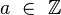 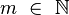 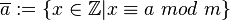 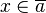 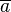 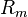 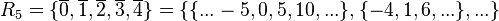 Restklassen Beispiel
Restklassen von mod 5
gelb markierte Zahlen sind die jeweiligen Reste r zu modulo 5
gelb markierte Zahlen sind jeweilige Repräsentanten von den Restklassen
der Strich über den Zahlen verweist auf die jeweilige Restklasse
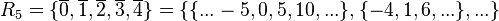 Restklassenaddition
Def.: Seien                     .     Dann ist 

Beispiele (zu mod 5):
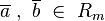 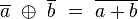 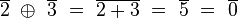 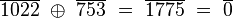 Restklassenmultiplikation
Def.: Seien                          
         Dann ist


Beispiele:
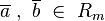 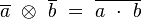 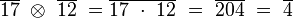 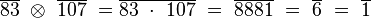 Rechnen mit Modulo
799 mod 10 = ?
	799 ≡ 7 ∙ 798 ≡ 7 ∙ (7²)49 ≡ 7 ∙ 4949 
	da -1 und 49 modulo zueinander sind ergibt sich
	      ≡ 7 ∙ (-1)94 
	      ≡ -7 ≡ 3 mod 10
D.h.: Die letzte Ziffer von 799 ist: „3“ 

798 mod 5 = ?
	798 ≡ 298 ≡  (2²) ≡ 449 ≡  (-1) ≡ -1 ≡  4
	799 ≡ (7²)49 ≡  4949 ≡  (-1)49 ≡  -1 ≡  4 mod 5
	799 ≡ 7 ∙ 798 ≡ 7 ∙ 4 ≡  2 ∙ 4 ≡  8  ≡ 3 mod 5
Quersummenregel
Teilbarkeitsregel durch 9: Eine Zahl ist durch 9 teilbar, wenn die Quersumme durch 9 teilbar ist.
Beispiel:  2781 = 2+7+8+1 = 18	mod 9
Beweis: 2781 ≡ 2 ∙ 1000 + 7 ∙ 100 + 8 ∙ 10 + 1     mod 9
	  ≡   2 ∙ 10³ + 7 ∙ 10² + 8 ∙ 10 + 1

1³ ≡ 10³  Modulo 9 , sie sind kongruent zueinander 
	  ≡  2 ∙ 1³ + 7 ∙ 1² + 8 ∙ 1 + 1
	  ≡   2 + 7 + 8 +1  ≡ 18  ≡ 0
, also durch 9 teilbar
Quersummenregel
Für Teilbarkeit durch 11!

Beispiel:
49384 ≡ 4 ∙ 10 + 9 ∙ 10³ + 3 ∙ 10² + 8 ∙ 10 + 4
		      ≡ 4 – 9 + 3 - 8 + 4
		      ≡ -6 ≡ 5 mod 11 , 

Beachte: 	1 ≡ 1 mod 11
		         10 ≡ -1 mod 11
		      100 ≡ 1 mod 11
also nicht durch 11 teilbar